Проект бюджета Чебоксарского муниципального округа на 2023 год и на плановый период 2024 и 2025 годов
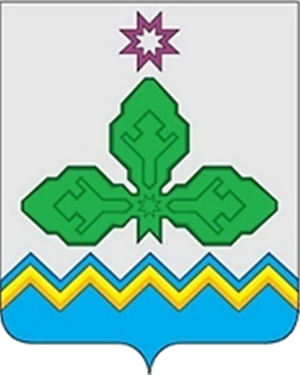 Основы разработки проекта 
бюджета  Чебоксарского муниципального округа  на  2023 год и на плановый период 2024 и 2025 годов
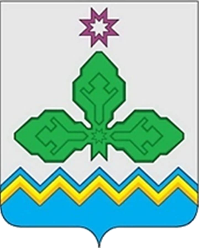 Основы разработки проекта бюджета Чебоксарского района             на 2020 год и на плановый период 2021 и 2022 годов
Требования Бюджетного кодекса                                      Российской Федерации
Законодательство Российской Федерации, Чувашской Республики и Чебоксарского муниципального округа
Основы разработки проекта бюджета
Показатели прогноза социально-экономического развития Чебоксарского муниципального округа на 2023-2025 годы
Основные направления бюджетной политики Чебоксарского муниципального округа
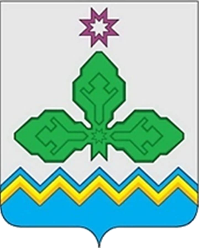 Основные характеристики проекта бюджета Чебоксарского муниципального округа  на  2023 год и на плановый период 2024 и 2025 годов
2023
2024
2025
Доходы - всего
1 737,8
1 555,4
1 592,6
533,9
511,0
554,2
Налоговые и неналоговые доходы
Безвозмездные поступления
1 038,4
1 226,8
1 021,5
Расходы- всего
1 555,4
1 592,6
1 815,6
Условно утверждаемые расходы
34,3
Х
15,9
Дефицит(-)
Профицит(+)
0,0
0,0
77,8
Подходы к формированию доходной части проекта бюджета 
Чебоксарского муниципального округа
 на  2023 год и на плановый период 2024 и 2025 годов
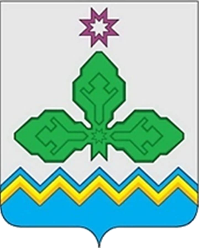 Основы формирования доходов бюджета 
Чебоксарского района
Проект Закона Чувашской Республики «О республиканском бюджете на 2023 год и на плановый период 2024 и 2025 годов
Прогнозные показатели Управления Федеральной налоговой службы по Чувашской Республики и других главных администраторов доходов бюджета
Установленные Законом Чувашской Республики  дополнительные нормативы отчислений в бюджеты муниципальных образований
Основы                                    формирования                                     доходов
Оценка исполнения консолидированного бюджета района по доходам в текущем году
Структура доходов бюджета Чебоксарского муниципального округа  на  2023 год и на плановый период 2024 и 2025 годов
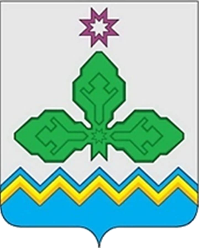 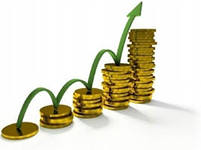 34,8 %
29,4 %
34,3 %
65,7
70,6 %
65,2%
2024 год
2025 год
- Межбюджетные трансферты
- Налоговые и неналоговые доходы
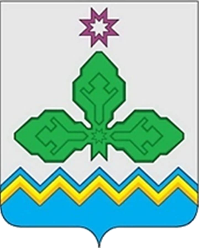 Структура налоговых и неналоговых доходов бюджета Чебоксарского муниципального округа  на  2023 год
79,8 %  (312 764 тыс.руб.)
Налог на доходы физических лиц
Доходы от использования и реализации имущества, включая земельные участки
7,1 %  (28 100 тыс.руб.)
7,0 % (44 100 тыс.руб.)
УСН, налог на проф.доход и ПСН
1,9 % (8 148 тыс.руб.)
Акцизы на нефтепродукты
Всего собственные доходы на 2022 год
409 568,0 тыс.руб.
1,3%  (5 700 тыс.руб.)
Транспортный налог
1,2%  (3 000 тыс.руб.)
Штрафы, санкции
1,1 % (4 500 тыс.руб.)
Государственная пошлина
0,5 % (3 256 тыс.руб.)
Прочие доходы
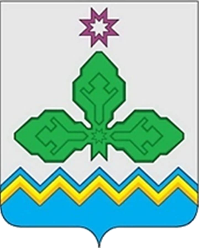 Структура безвозмездных поступлений бюджета Чебоксарского муниципального округа  на  2023 год
Субвенции
747,1 млн.руб.
Субсидии
248,6 млн.руб.
Безвозмездные
поступления
1 226,8
млн. руб.
Иные
межбюджетные
трансферты
32,2 млн.руб.
Дотации
198,9 млн.руб.
Основные принципы формирования расходов бюджета 
Чебоксарского муниципального округа
Основы формирования расходов бюджета 
Чебоксарского района
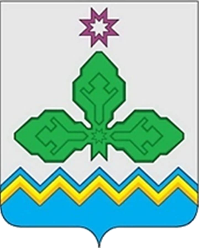 Контроль за недопущением кредиторской задолженности по принятым обязательствам
Сохранение всех социальных гарантий для населения
Софинансирование расходов по региональным проектам по госпрограммам
Своевременность выплаты заработной платы работникам бюджетной сферы
Бюджет Чебоксарского муниципального округа
 на 2023 год и на плановый  период 2024 и 2025 годов
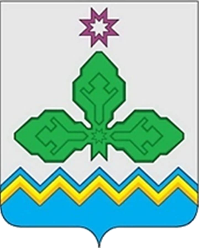 «Программный бюджет» 
на основе 19 муниципальных программ Чебоксарского муниципального округа
00000000000000000000000000000000000000000000000000000000000000000000000
+134,7%
[Speaker Notes: Все цифры взять в рамку]
Структура расходов бюджета
 Чебоксарского муниципального округа  на  2023 год
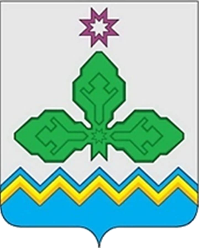 [Speaker Notes: Все цифры взять в рамку]
Общегосударственные вопросы на 2023 год
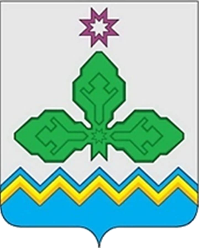 Социально-культурная сфера, млн.руб.
*Содержание аппарата администрации, управления благоустройства и развития территорий, финансового отдела
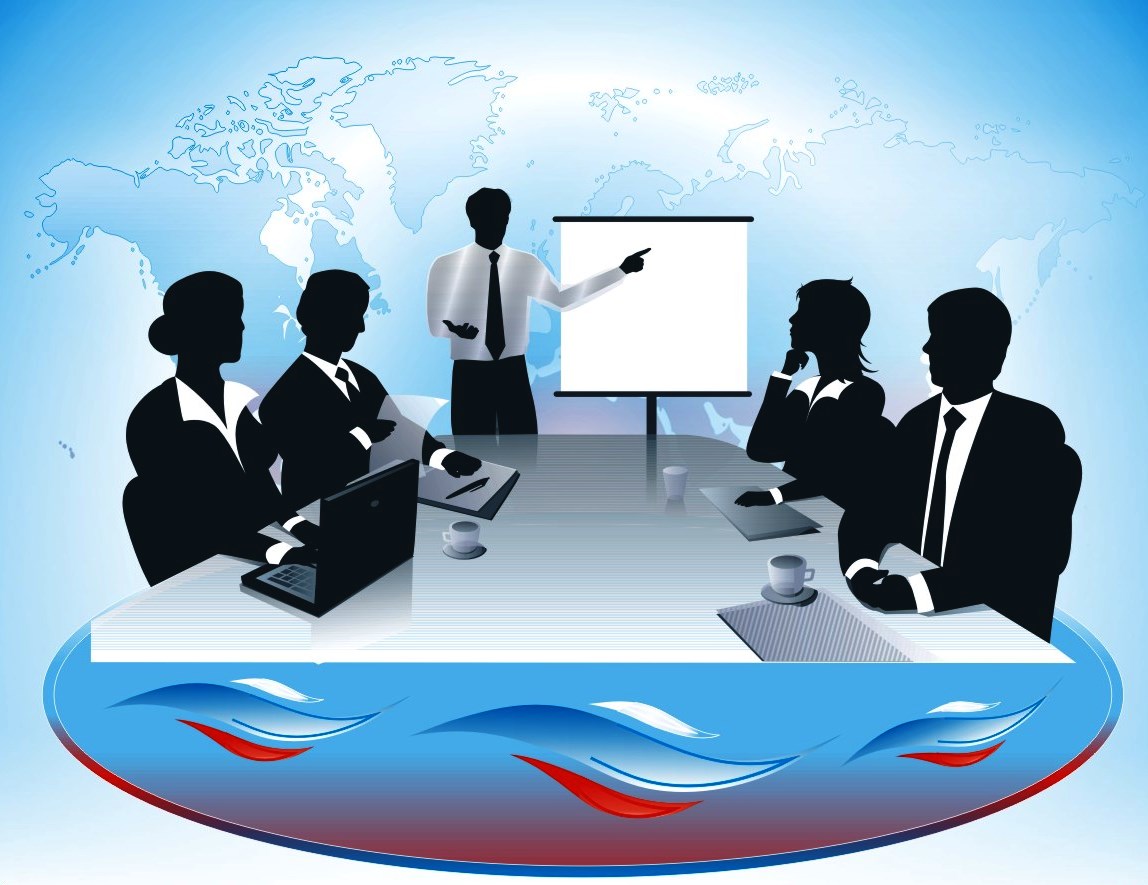 *Финансирование деятельности муниципального учреждения «Центр финансового и ресурсного обеспечения»
*Расходы резервного фонда
*Проведение комплексных кадастровых работ
Социально-культурная сфера на 2023 год, млн. руб.
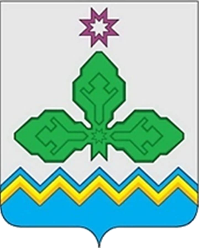 Социально-культурная сфера, млн.руб.
Культура
 и спорт 
144,7
Образование 
1 003,2
Социальная политика
71,5
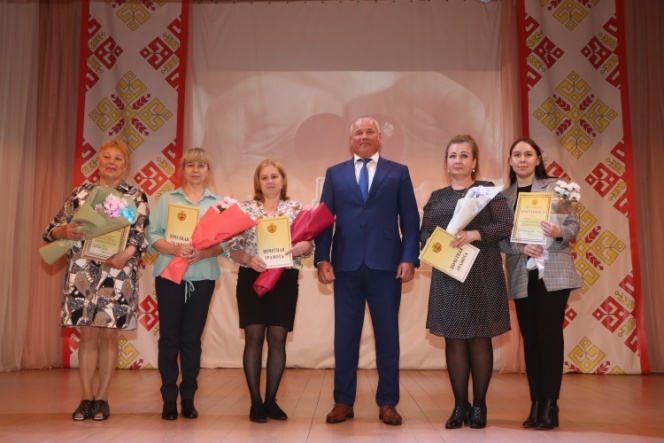 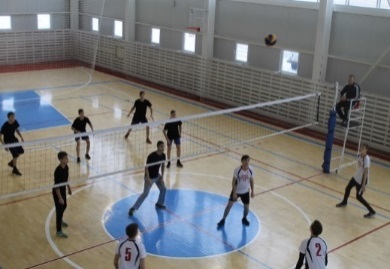 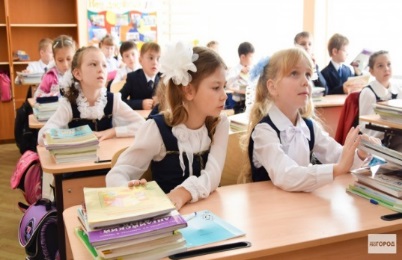 Культура на 2023 год, млн. руб.
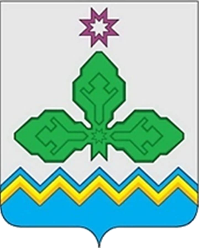 Социально-культурная сфера, млн.руб.
* Содержание учреждений культуры
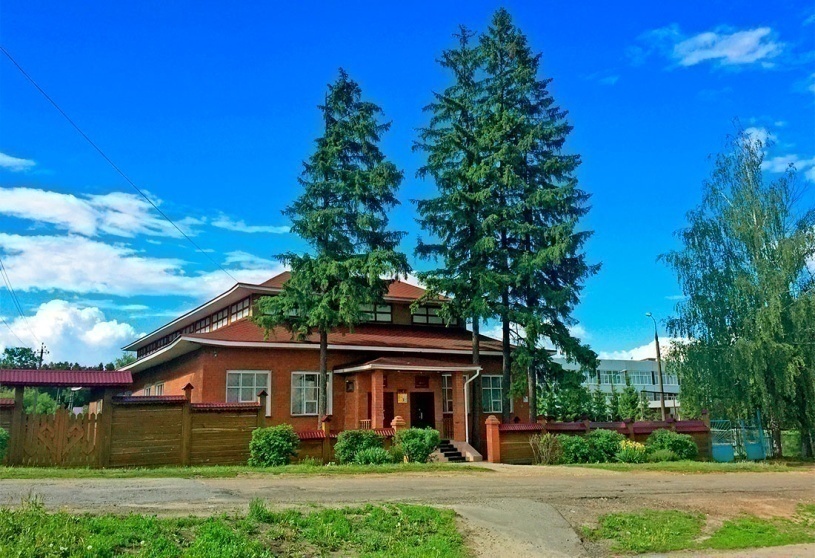 92,9
* Создание модельной библиотеки
5,0
* Комплектование книжного фонда
1,5
* Ремонт учреждений культуры
3,6
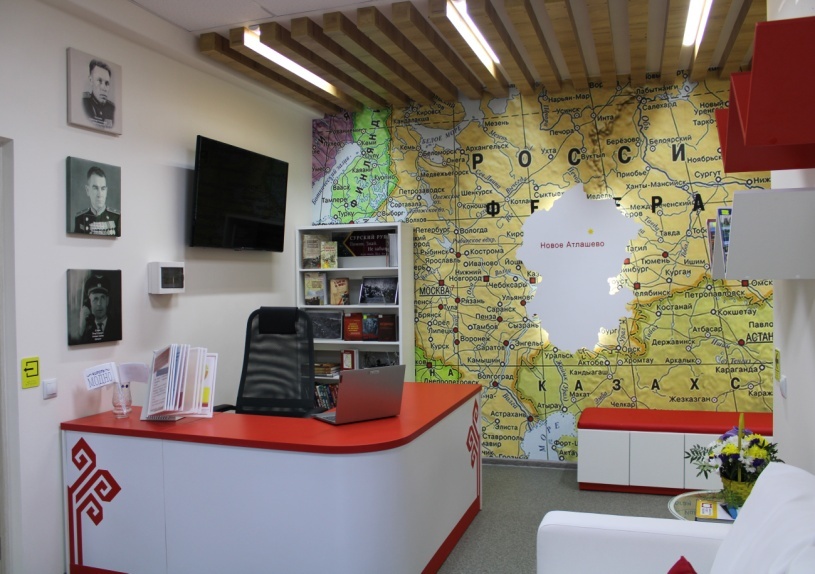 * На реализацию инициативных проектов в сфере культуры
8,9
* Проведение мероприятий
1,7
Развитие физической культуры и спорта на  2023 год, млн. руб.
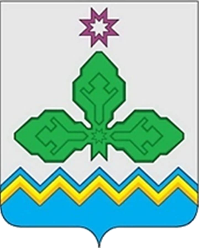 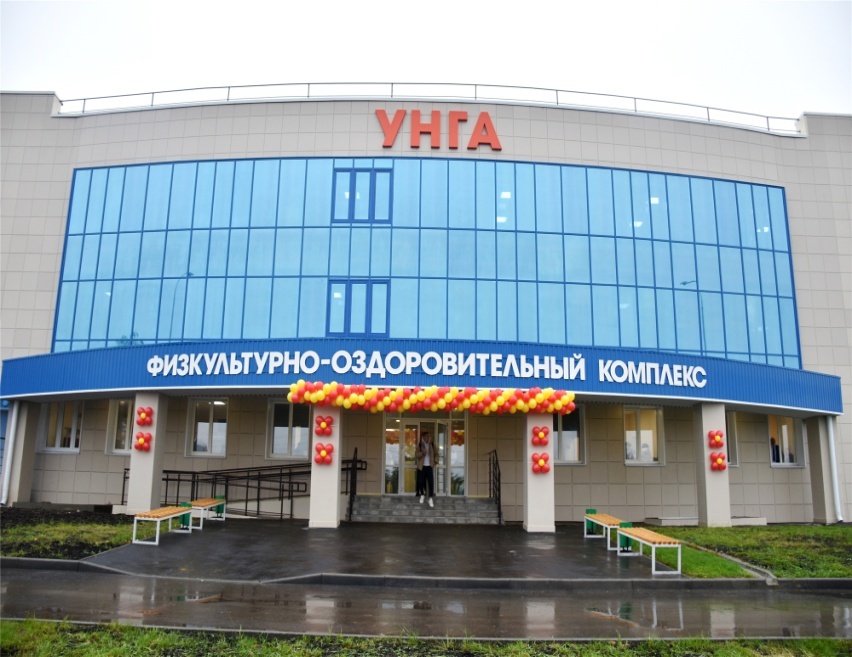 * Содержание Физкультурно –спортивного комплекса с.Ишлеи
18,8
*Ремонт хоккейной коробки (покрытие резинового покрытия)
3,7
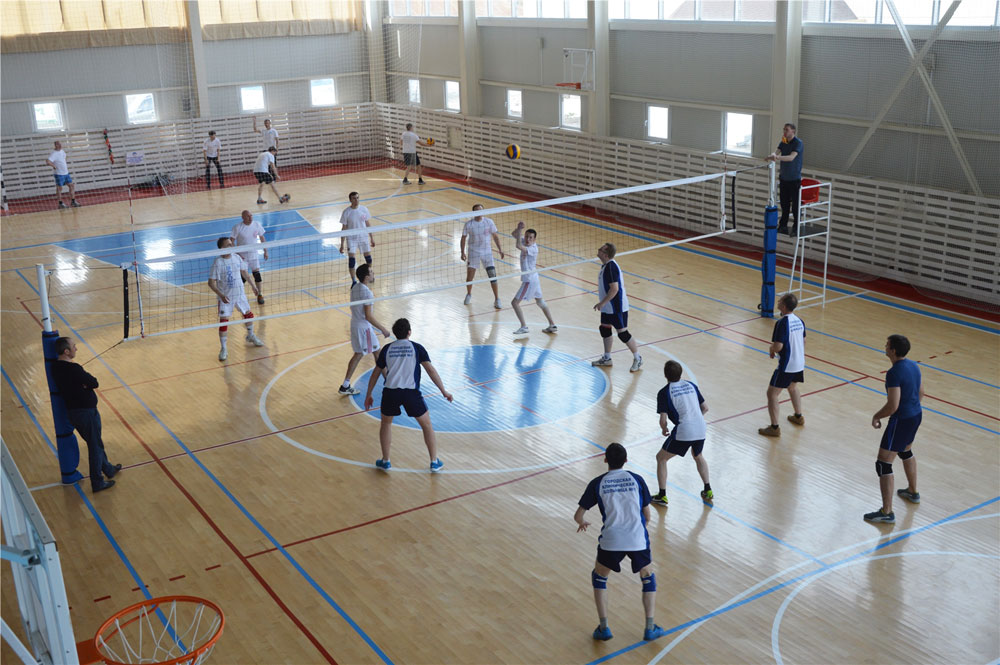 2,2
*Проведение спортивных мероприятий
* На реализацию инициативных проектов  в сфере физической культуры
3,3
[Speaker Notes: Все цифры взять в рамку]
Социальная политика на  2023 год, млн. руб.
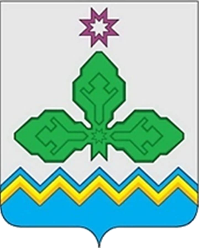 * Обеспечение жильем молодых семей и молодых специалистов, проживающих в сельской местности
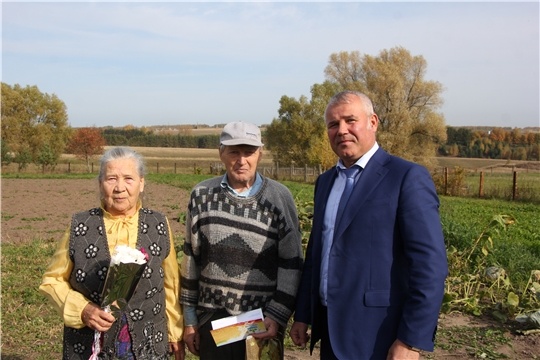 *Обеспечение жильем детей-сирот и многодетных семей
*Оказание социальной поддержке отдельным категориям граждан по оплате жилищно-коммунальных услуг
* Единовременная выплата гражданам, усыновившим (удочерившим) ребенка (детей)
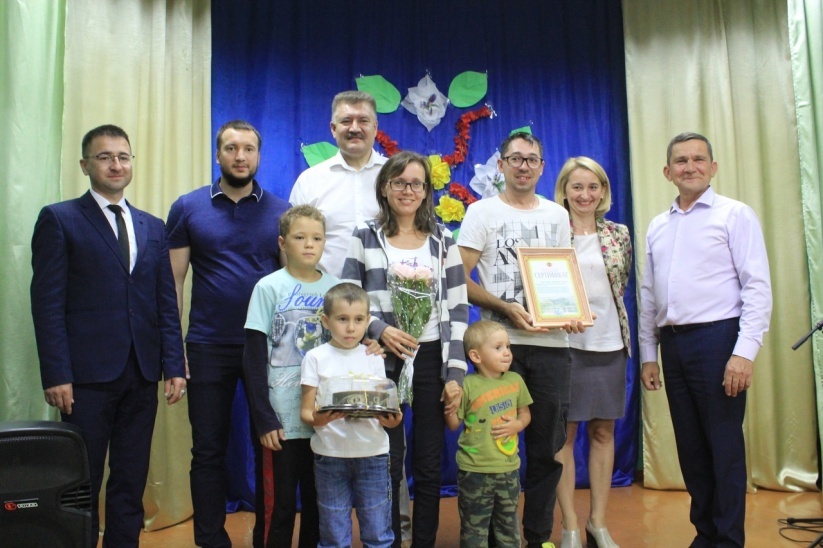 * Выплата компенсации платы, взимаемой  с родителей за присмотр и уход за детьми в дошкольных образовательных учреждениях
* Доплата к пенсии за выслугу лет муниципальных служащих
[Speaker Notes: Все цифры взять в рамку]
Расходы по разделу «Образование» на 2023 год, млн. руб.
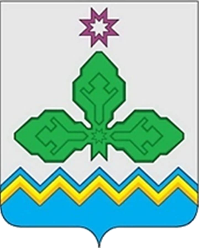 Образование (696,4 млн.руб.)
* Обеспечение деятельности образовательных учреждений
824,9
Расходы в сфере образования 
1 003,2 млн. руб.
*Обеспечение противопожарной безопасности
3,3
*Обеспечение антитеррористической защищен-ности
31,9
* Ремонт, укрепление материально-технической базы, благоустройство территорий общеобразова-тельных учреждений
34,6
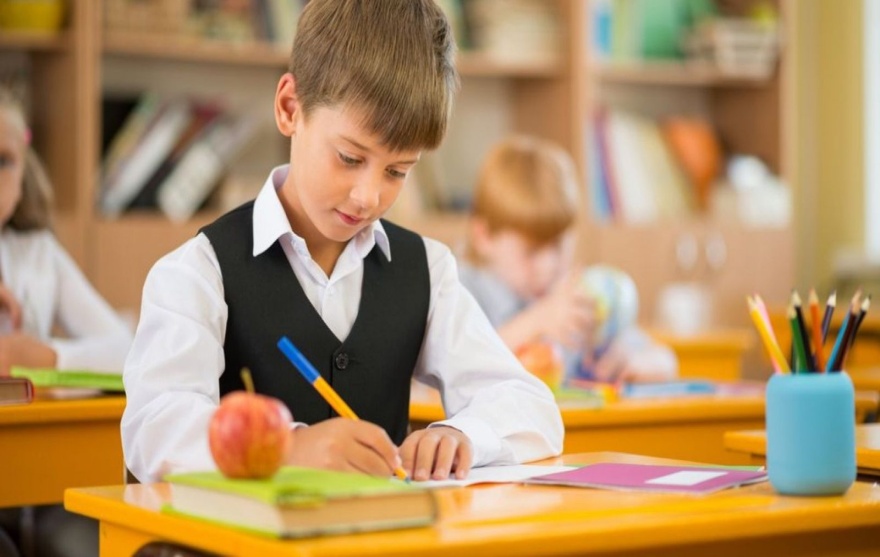 *Организация льготного горячего питания, включая начальные классы и детей из многодетных мало-имущих семей
44,3
* Организация отдыха детей в загородных и при-школьных лагерях, проведение и организация олим-пиад, мероприятий для детей и молодежи
7,5
Расходы по разделу «Национальная безопасность и правоохранительная деятельность» на 2023 год, млн. руб.
Национальная безопасность и
правоохранительная деятельность
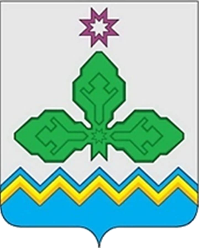 5,5
Обеспечение безопасности жизнедеятельности населения

13,3 млн. руб.
Содержание муниципальных пожарных служб
Содержание единой диспетчерской службы
2,3
1,5
Обслуживание аппаратно-программного ком-плекса «Безопасный город»
0,2
Материальное стимулирование ДНД
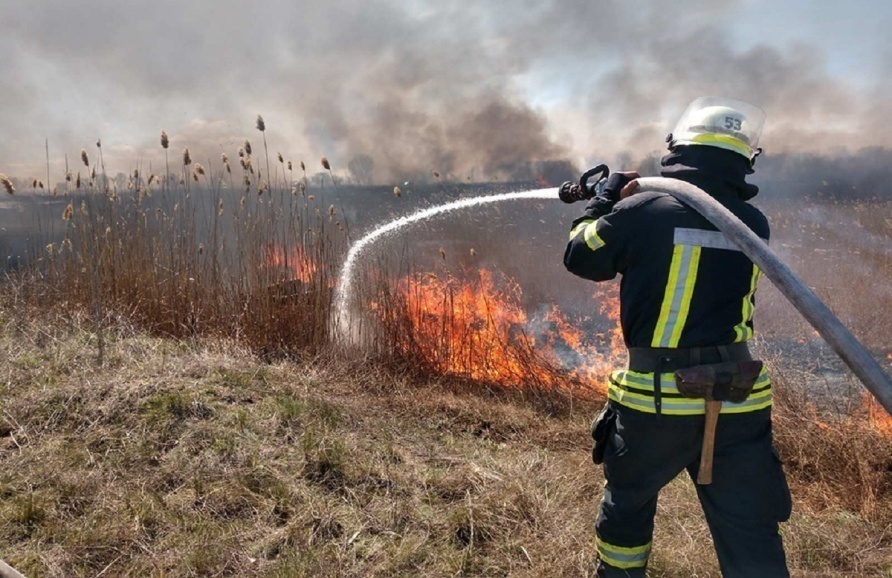 Приобретение и установку автоматизиро-ванной системы центрального оповещения
1,0
Антитеррористические мероприятия
0,2
Расходы по разделу «Национальная экономика» на 2023 год
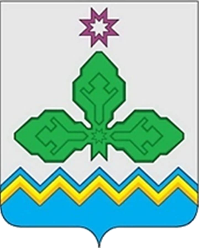 Национальная экономика (109,8 млн.руб.)
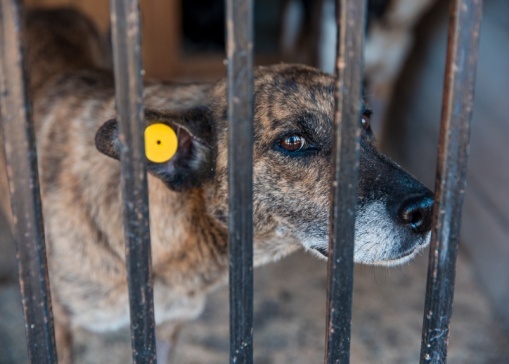 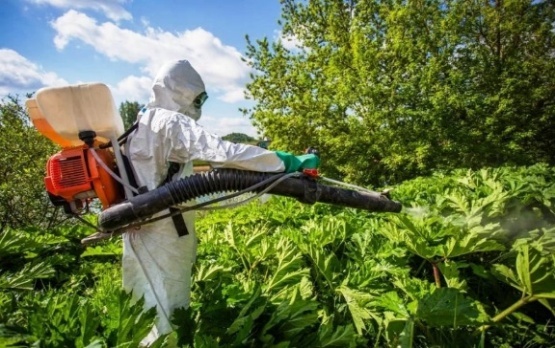 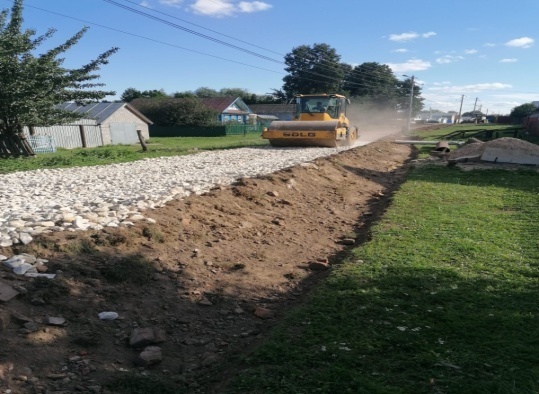 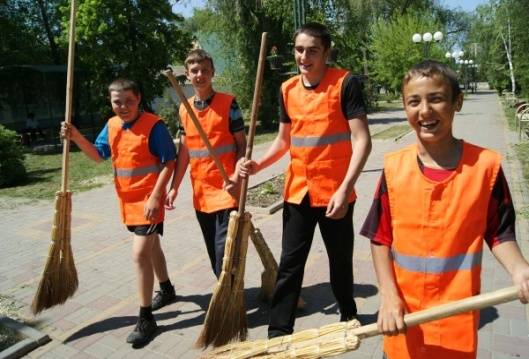 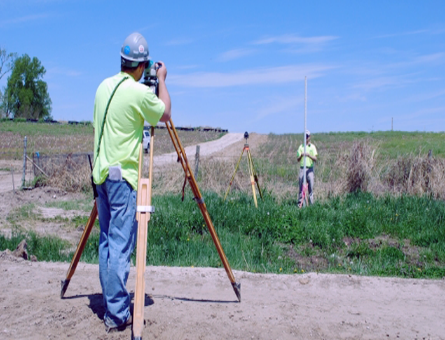 Землеустроительные (кадастровые) работы, разработка генеральных планов 

4,8 млн. руб.
Трудоустройство несовершеннолетних граждан от 14 до 18 лет и проведение оплачиваемых общественных работ

2,4 млн. руб.
Регулирование численности безнадзорных животных  

0,6 млн. руб.
Дорожное хозяйство 

216,9 млн. руб.
Борьба с борщевиком Сосновского 

0,6  млн.руб.
Расходы
 по разделу «Жилищно-коммунальное хозяйство» на 2023 год
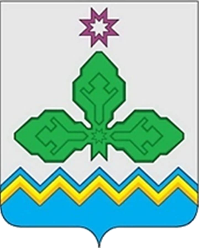 Жилищно-коммунальное хозяйство (36,7 млн.руб.)
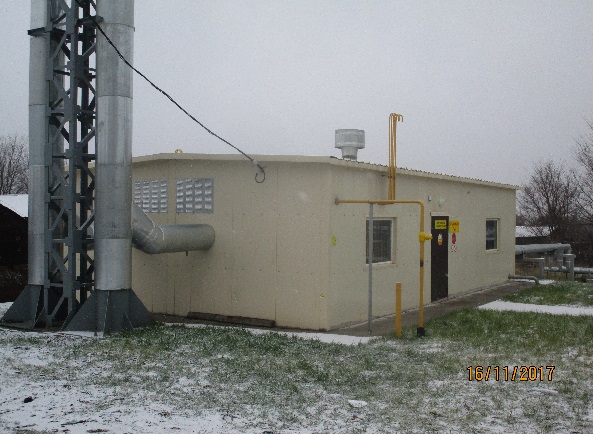 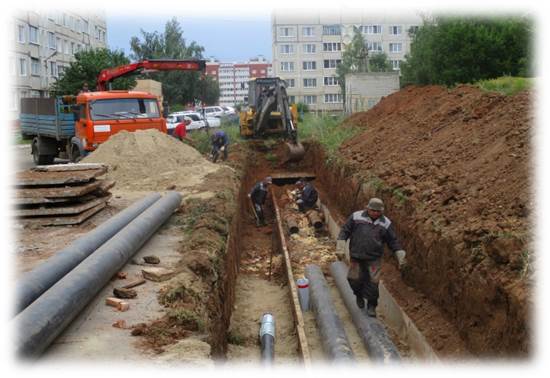 Проект бюджета Чебоксарского муниципального округа
на 2023 год и плановый период 2024 и 2025 годов
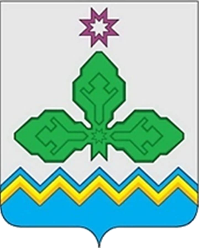 Проект бюджета на 2020 год
2024
2025
2023
Доходы
1 737,8
1 555,4
1 592,6
1 815,6
1 592,6
Расходы
1 555,4
0,0
0,0
77,8
Дефицит (Профицит)
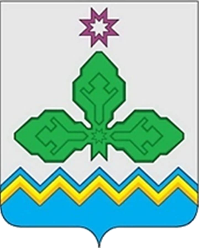 Спасибо за внимание!